Welcome to EWRT 1A
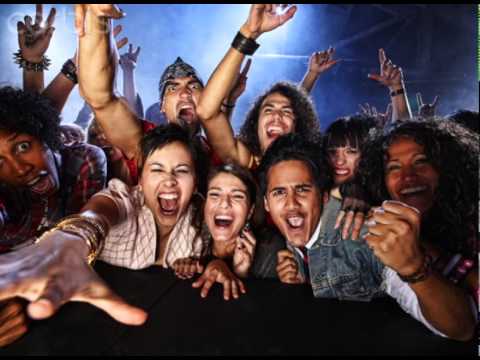 Make a Desk Name Tag
Use Markers, make very large, use first name you would like to be called.
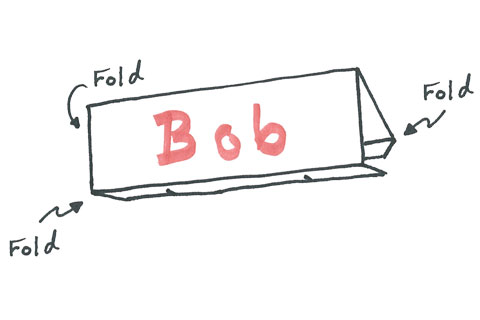 Who’s Here?
Attendance Sheet
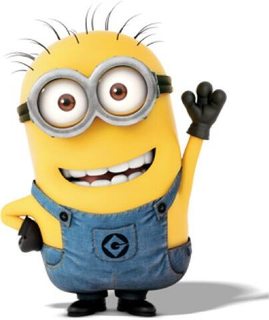 Syllabus
This is your lifeline to the class!
Everything you need to know about due dates, expectations, grading is on the syllabus.
Before you have a question, check the syllabus first, it’s probably answered there.
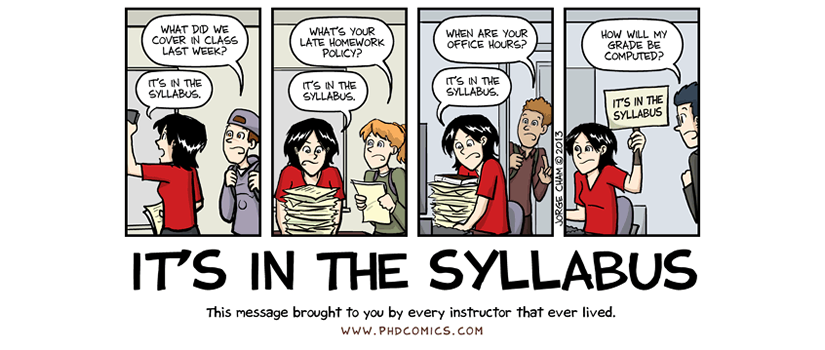 Candy Quiz
Let’s see how much you remembered!
Turn over syllabus
I’ll ask a question, raise your hand to answer. If you are correct, I’ll chuck you some chocolate.
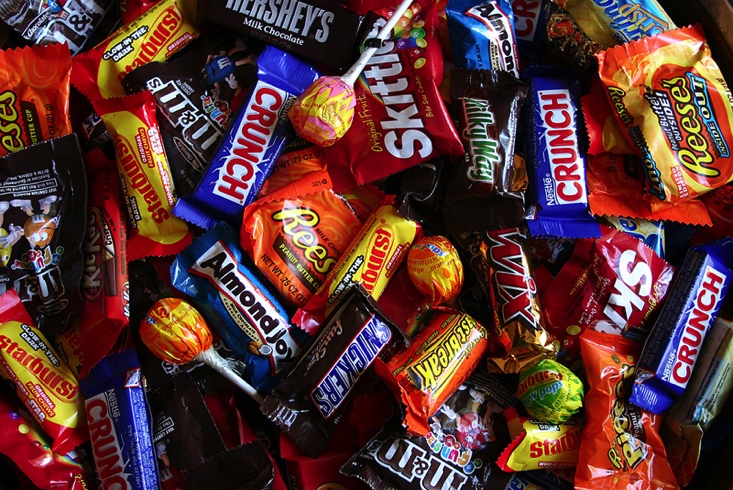 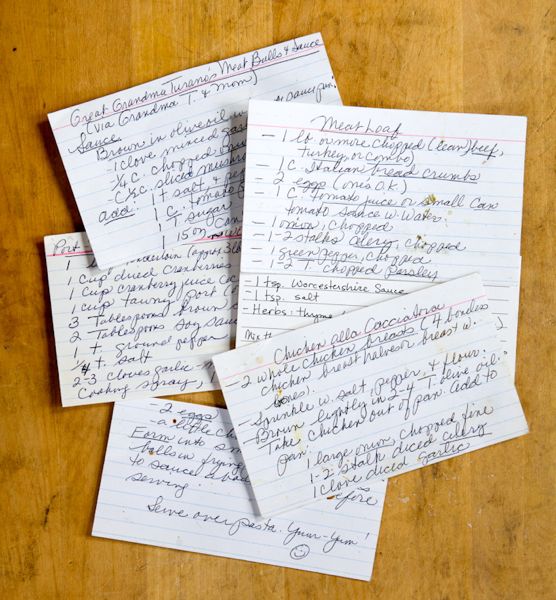 Index Cards
Let me know a bit about yourself
- Name (nicknames, special pronunciations, etc.)
- Contact Information – (e-mail, phone number)
- Previous English Class (If at De Anza, give instructor’s name)
- Strengths and Weaknesses in English
- Education and Career Goals
- Personal Interest/ Hobbies
- Work/Family/School Obligations
- Anything Else?
Ice Breaker
Writing Diagnostic
Free Write!

What is in a name?

Let’s check out “Your Name is Key”
 https://www.youtube.com/watch?v=TuGL9_Isfyg

Write for about 15-20 minutes about your name. Who named you? Do you know what it means? Is it a reflection of your culture or your identity? Do you like your name? Do people have a hard time pronouncing your name? Do you have any nicknames?